Náhlé příhody břišní gynekologického původu
Obsah
Petr Křepelka
Vnitřní rodidla a bolest
Sympaticus – Th 10 – L1
Děložní hrdlo
Děložní tělo
Adnexa
Distální ileum
Colon sigmoideum
Rectum
Vnitřní rodidla a bolest
Bolest v jednom či obou podbřišcích
Bolest za sponou
Nausea
Zvracení
Neklid
Pocení
Šíření do křížové krajiny či rekta
Bolest při dosednutí
Typy pánevní bolesti
Akutní
Chronická
Intermitentní
Viscerální 
Somatická
Akutní bolest
Chronická  bolest
Komplikace těhotenství
Ektopická gravidita
Spontánní abort
Extrauterinní
Adhese
Chronický pánevní zánět
Endometriosa
Syndrom ponechaného vaječníku (po hysterektomii)
Děložní
Adenomyosa
Chronická endometritis
Děložní leiomyom
Pánevní kongesce
Nitroděložní tělísko
Sestup, výhřez rodidel
Zánětlivá onemocnění
Hluboký pánevní zánět
Adnexální bolest
Hemoragické žluté tělísko
Ruptura žlutého tělíska
Ovariální cysta
Ruptura, Torse
Adnex
Ovariáloního tumorü
Ovariální cysty
Stopkatého myomu
Intermitentní bolest
Ovulační bolest (krize)
Dysmenorea
Primární
Sekundární
Akutní bolest
Komplikace těhotenství
Ektopická gravidita
 Spontánní abort
Adnexální bolest
 Hemoragické žluté tělísko
 Ovariální cysta
 Torse
 Adnex
 Ovariáloního tumorü
 Ovariální cysty
 Stopkatého myomu
Zánětlivá onemocnění
 Hluboký pánevní zánět
Dystrofické změny myomu
Ektopická gravidita
Hemoragické žluté tělísko
Tuboovariální absecs
Torse 
(adnexa, ovariální cysta, ovariální tumor, stopkatý myom)


Dystrofické změny myomu
Gynekologické NPB
Viscerální bolest střední intenzity
Tupá bolest v oblasti postiženého orgánu 
Hluboký pánevní zánět
Ektopická gravidita – tubární abort
Dysmenorea
Endometriosa
Sekundární změny (ischemie) leiomyomu
Distenze vejcovodu
Přechodná ischemie
Těžká viscerální bolest
Obtížně lokalizovatelná, nonperitoneální bolest, zvracení, bledost, neklid 
Torse 
 Adnex
 Tumoru adnex
 Pedunkulujícího leiomyomu
Ischemie
Progredující viscerální bolest
Hluboký pánevní zánět
Ektopická gravidita
Distenze vejcovodu
Náhlá somatická bolest
Krvácení do dutiny břišní
Ruptura ektopické gravidity
Ruptura folikulární či korpusluteální cysty
Hluboký pánevní zánět - peritonitis
Iritace peritonea
Krvácení
Zánět
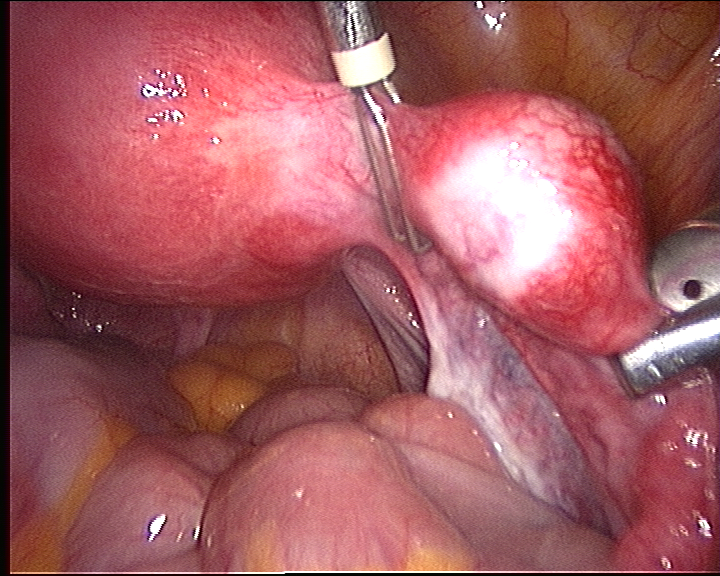 Ektopická gravidita
Corpus luteum haemorrhagicum
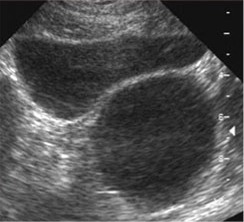 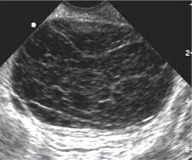 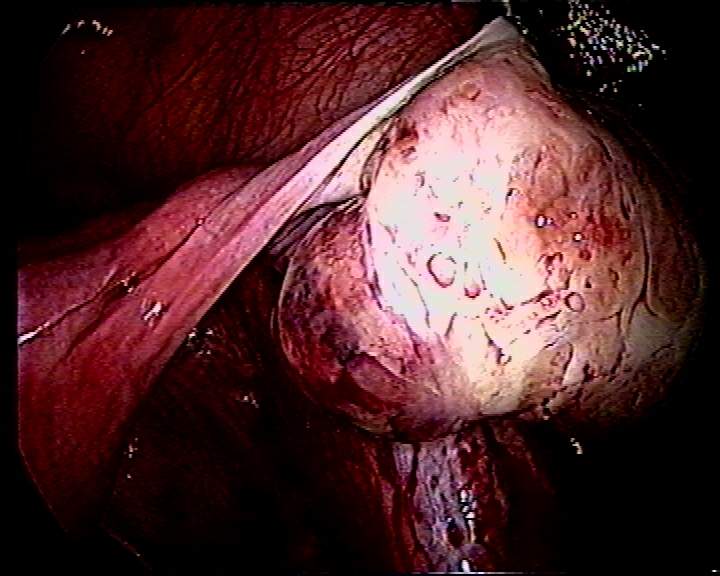 Corpus luteum haemorrhagicum
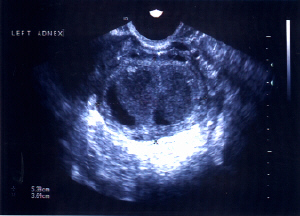 Tuboovariální absces
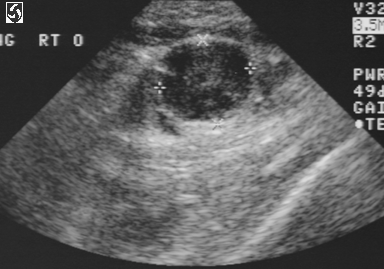 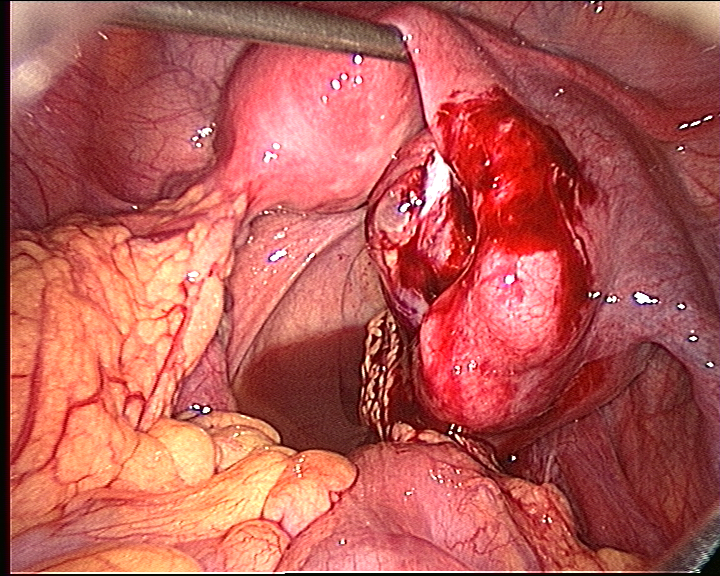 Hluboký pánevní zánět
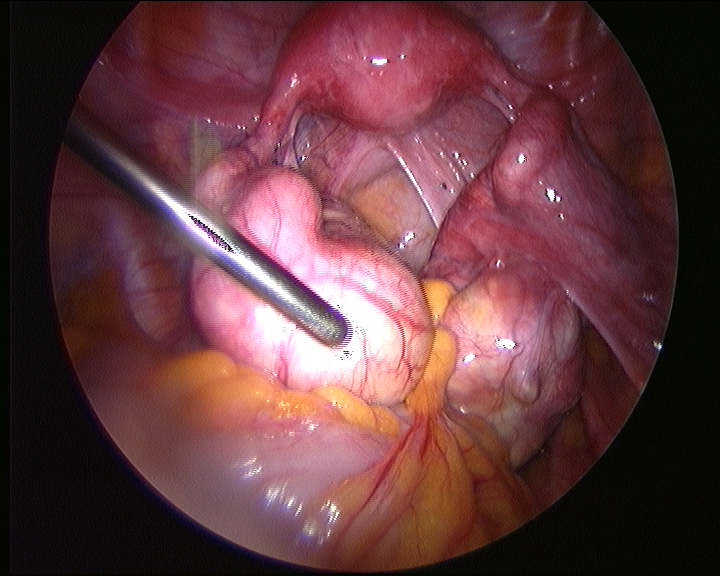 Hluboký pánevní zánět - sactosalpingy
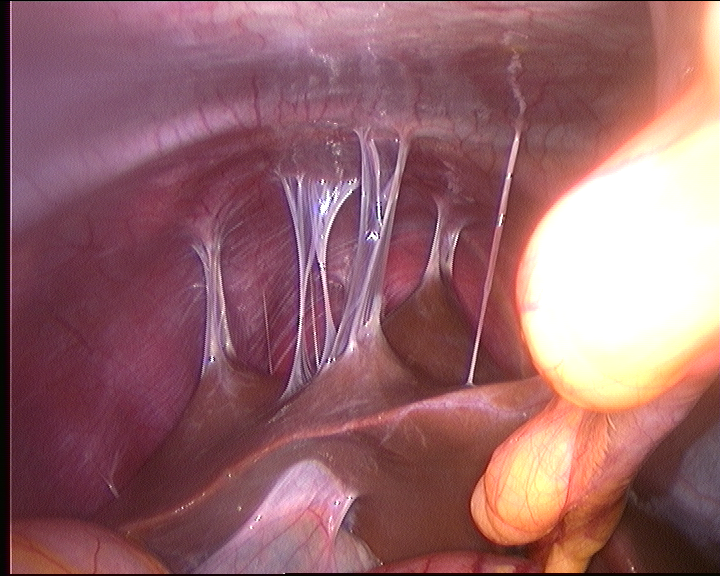 Fitz-Hugh-Curtisův syndrom
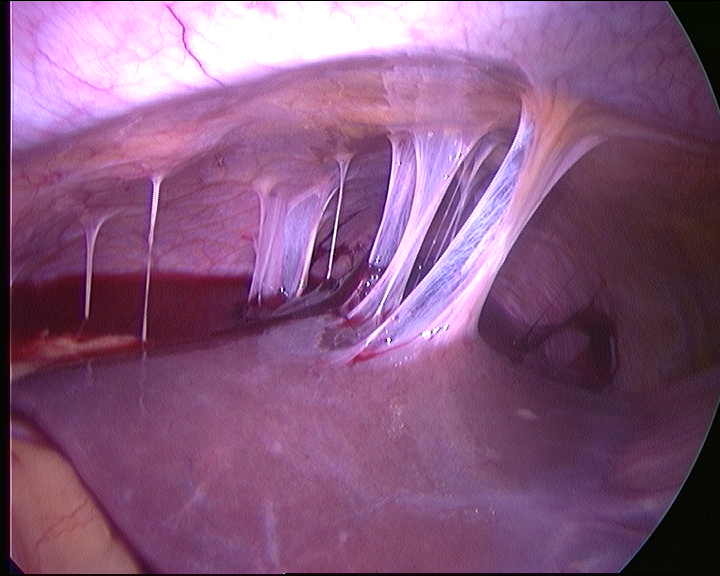 Fitz-Hugh-Curtisův syndrom
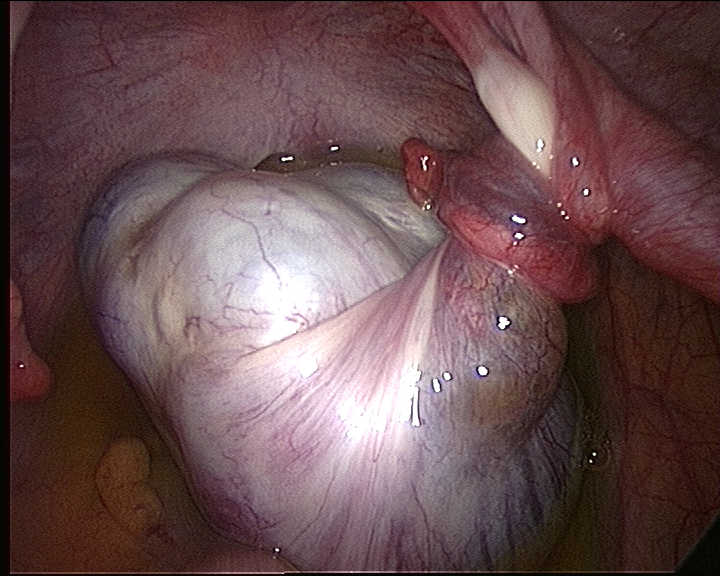 Torse adnex
Diferenciální diagnostika pánevní bolesti
1. S jakým typem bolesti jsme konfrontováni ? 

2.  Je pacientka gravidní ?

3.  Jaká negynekologická příčina bolesti přichází v úvahu ?
U každé ženy ve fertilním věku  s náhle vzniklými bolestmi v podbřišku je třeba vyloučit těhotenství.
Minimální diagnostické kritérium
Náhle vzniklá bolest v podbřišku u pacientky ženského pohlaví
Anamnéza
Nynější onemocnění – charakter, povaha, trvání obtíží
Osobní anamnéza – všechny relevantní údaje
Gynekologická anamnéza
 Menarche – menstruační cyklus – nepravidelnosti - datum poslední menstruace – gravidity – léčená neplodnost - gynekologické operace - kontracepce
Klinické vyšetření
Celkový stav
 TK,P,T 
Známky šoku
Vyšetření břicha 
 Peritoneální příznaky
Vyšetření vaginální
 Bolestivost pohybů děložním hrdlem
 Bolestivost Douglasova prostoru
Vyšetření per rektum 
 Bolestivost pohybů děložním hrdlem
Bolestivost Douglasova prostoru
Těhotenský test
Rychlá diagnostika – HCG v moči
Nespecifické márkry zánětu
KO – leukocytóza
FW
CRP
Ultrasonografie pánve
Cysta
Tumor
Volná tekutina
Kauzální terapie
Děkuji za pozornost …
Úkoly
Otázky
Akutní stavy v gynekologii
Diferenciální diagnostika NPB
Děkuji za pozornostPetr Křepelka